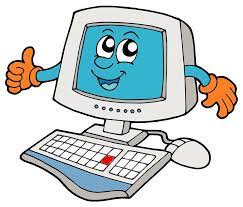 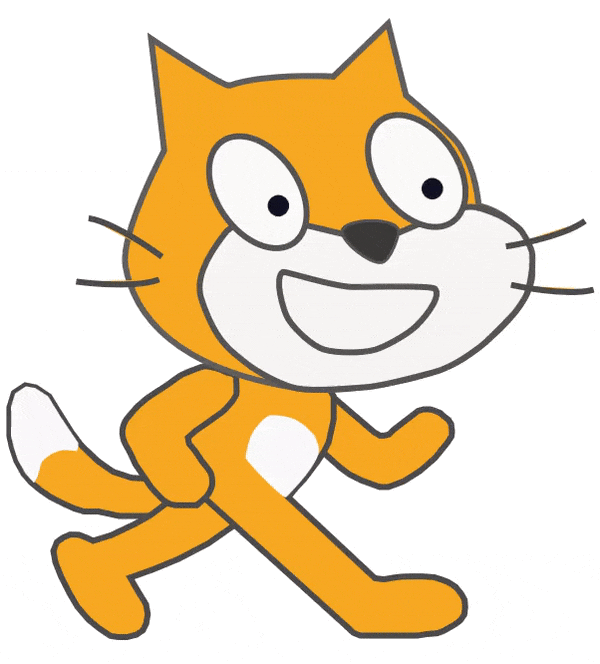 الوحدة الثالثة : البرمجة في سكراتش
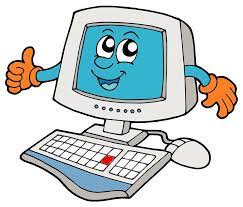 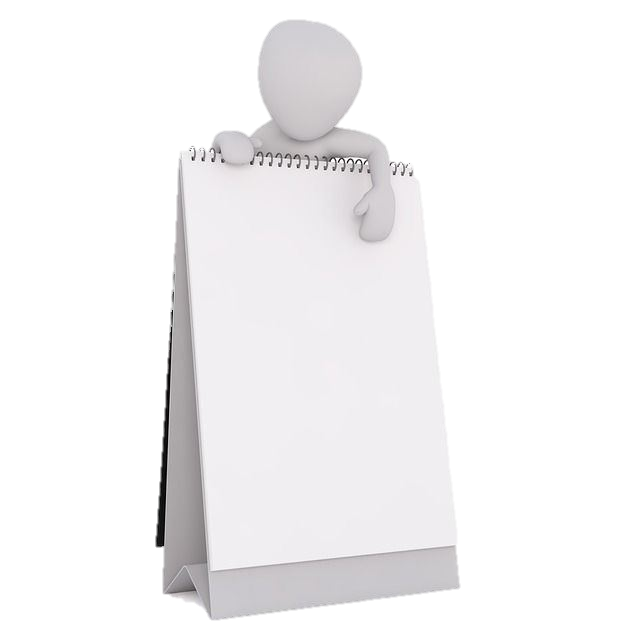 خامس 
- 
سادس
 ابتدائي
معلمة المادة : ريوف الدوسري
ما الكائن الرسومي ؟
حركات الكائن
الدرس الثاني: الكائنات في سكراتش
حذف الكائن
تكرار الكائن
إضافة كائن جديد
إضافة مؤثر صوتي للكائن
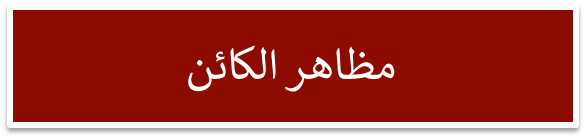 ما الكائن الرسومي ؟
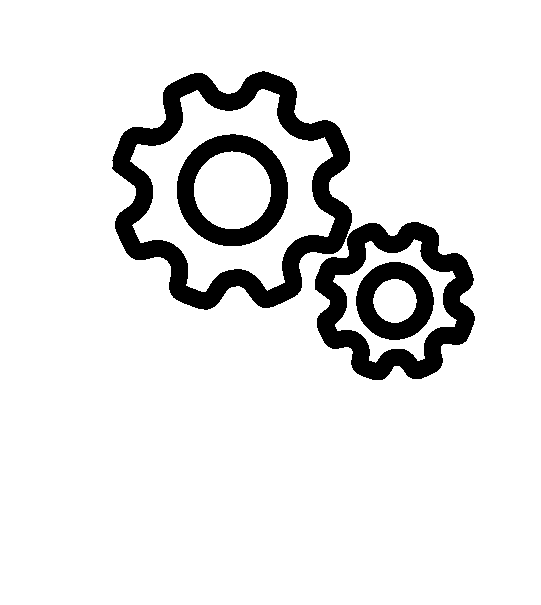 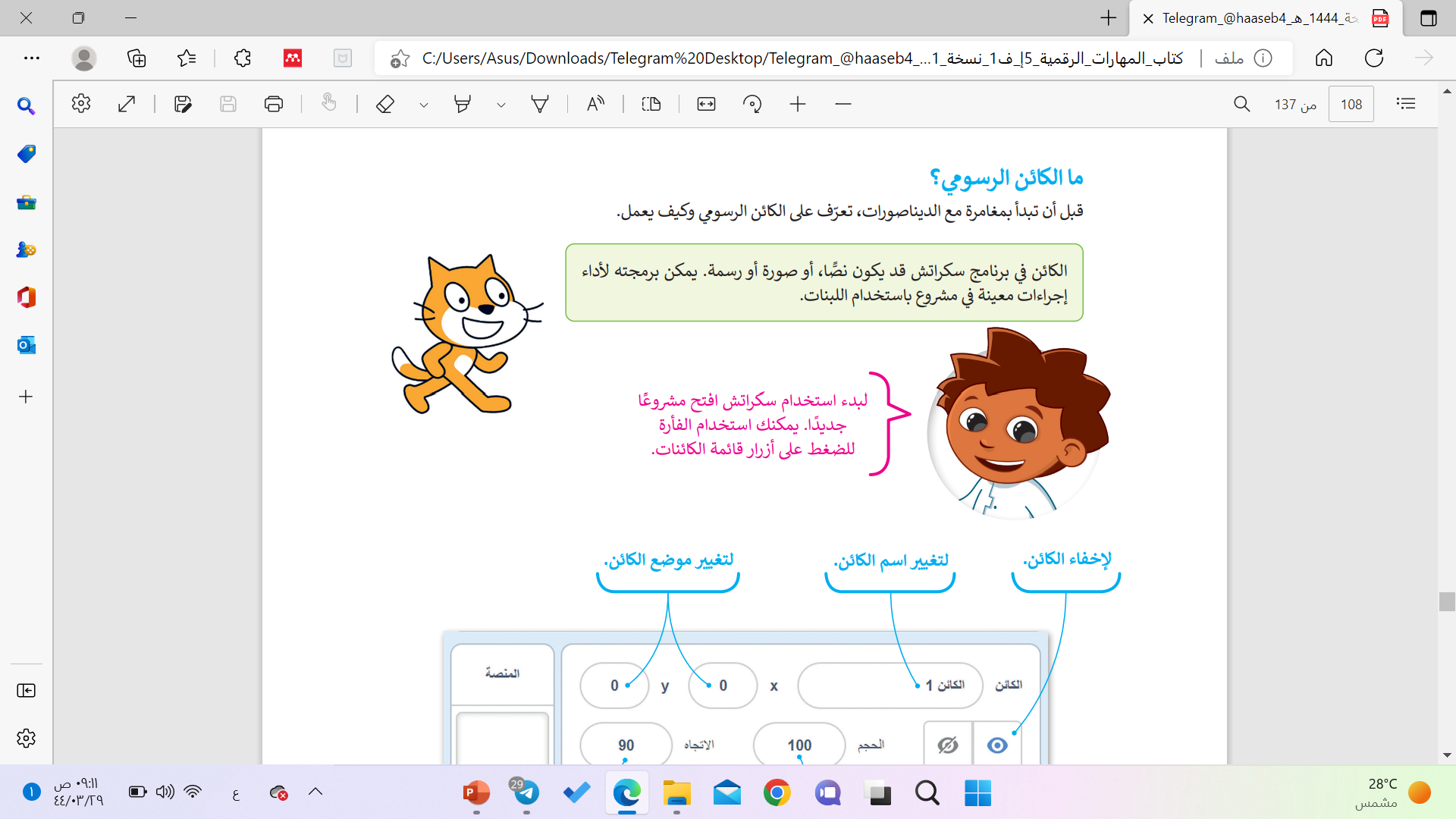 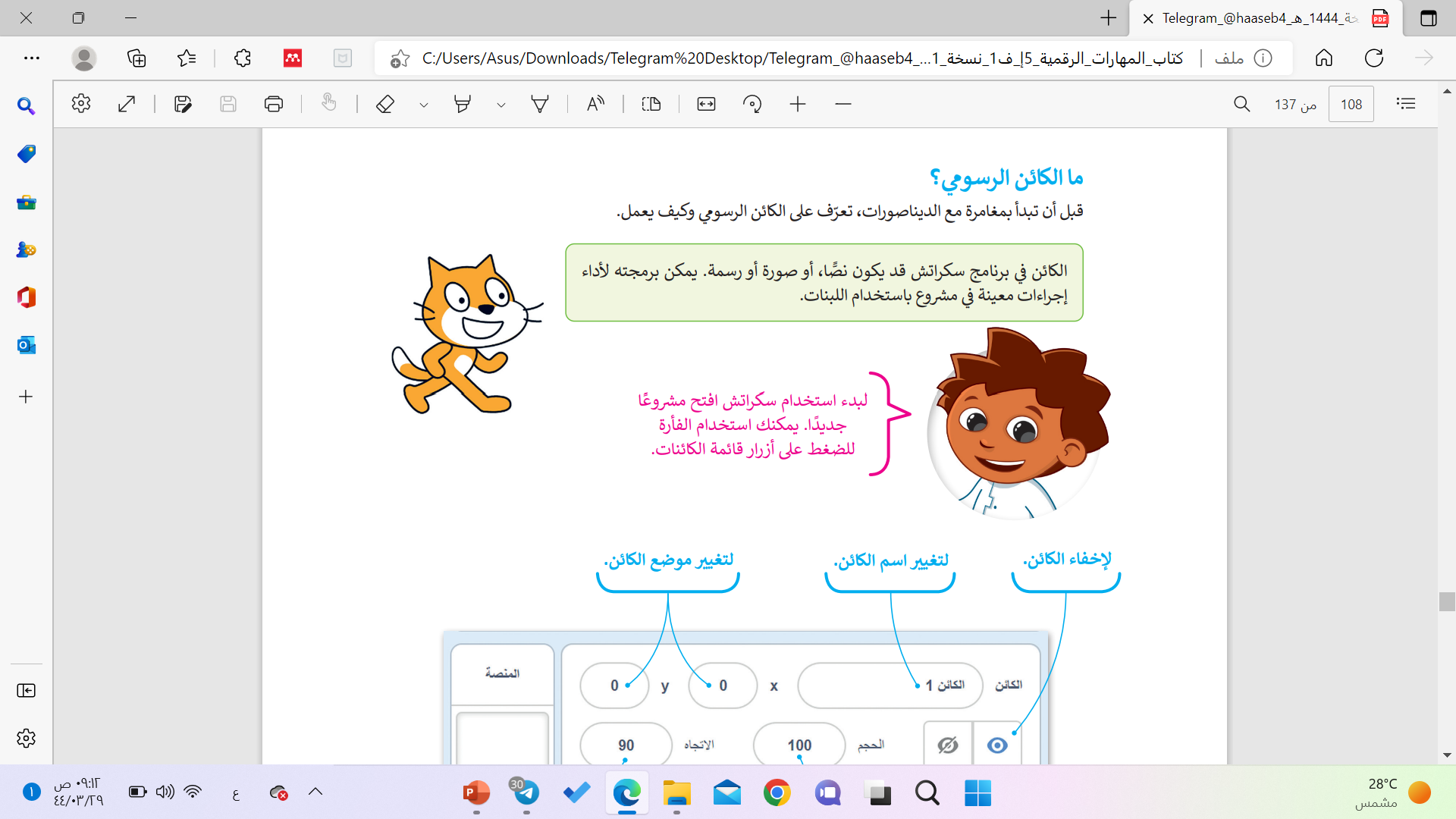 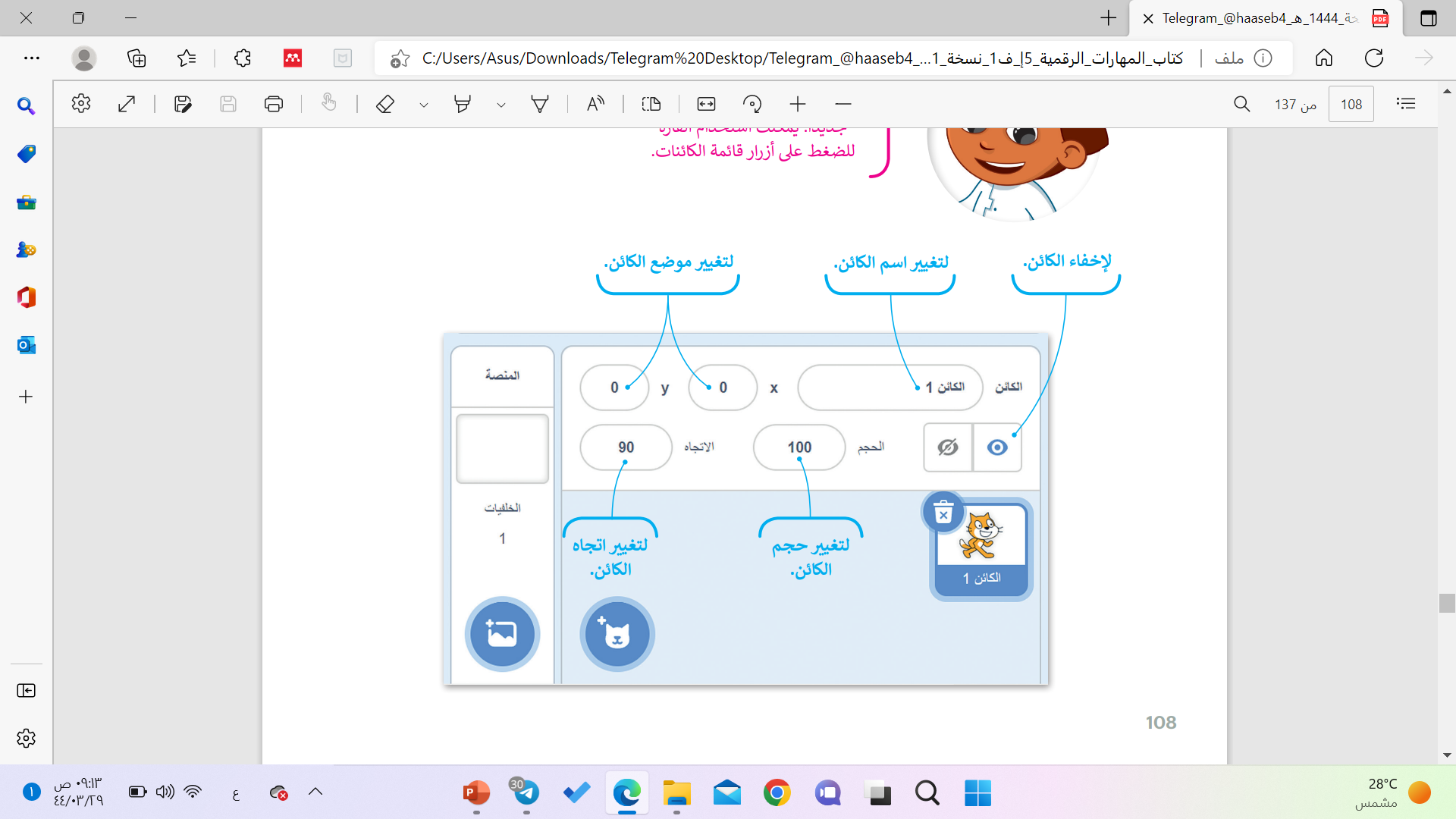 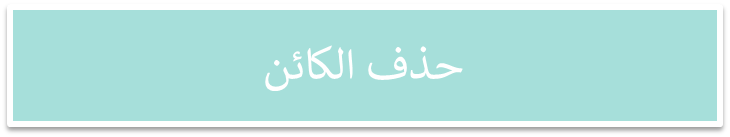 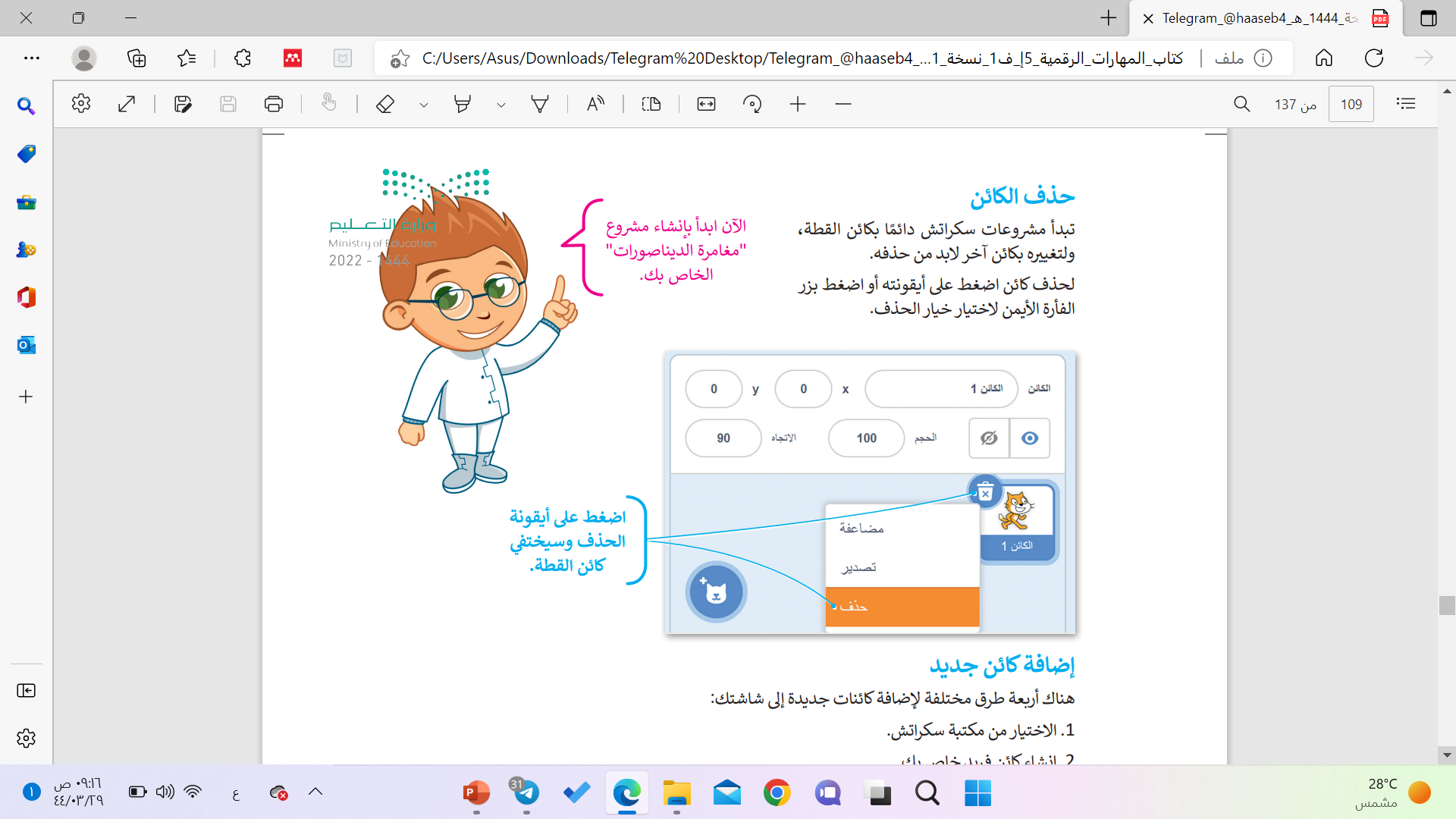 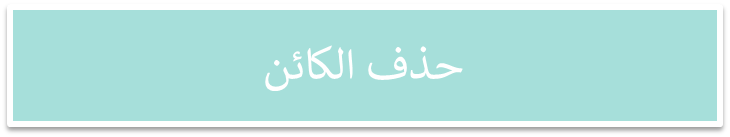 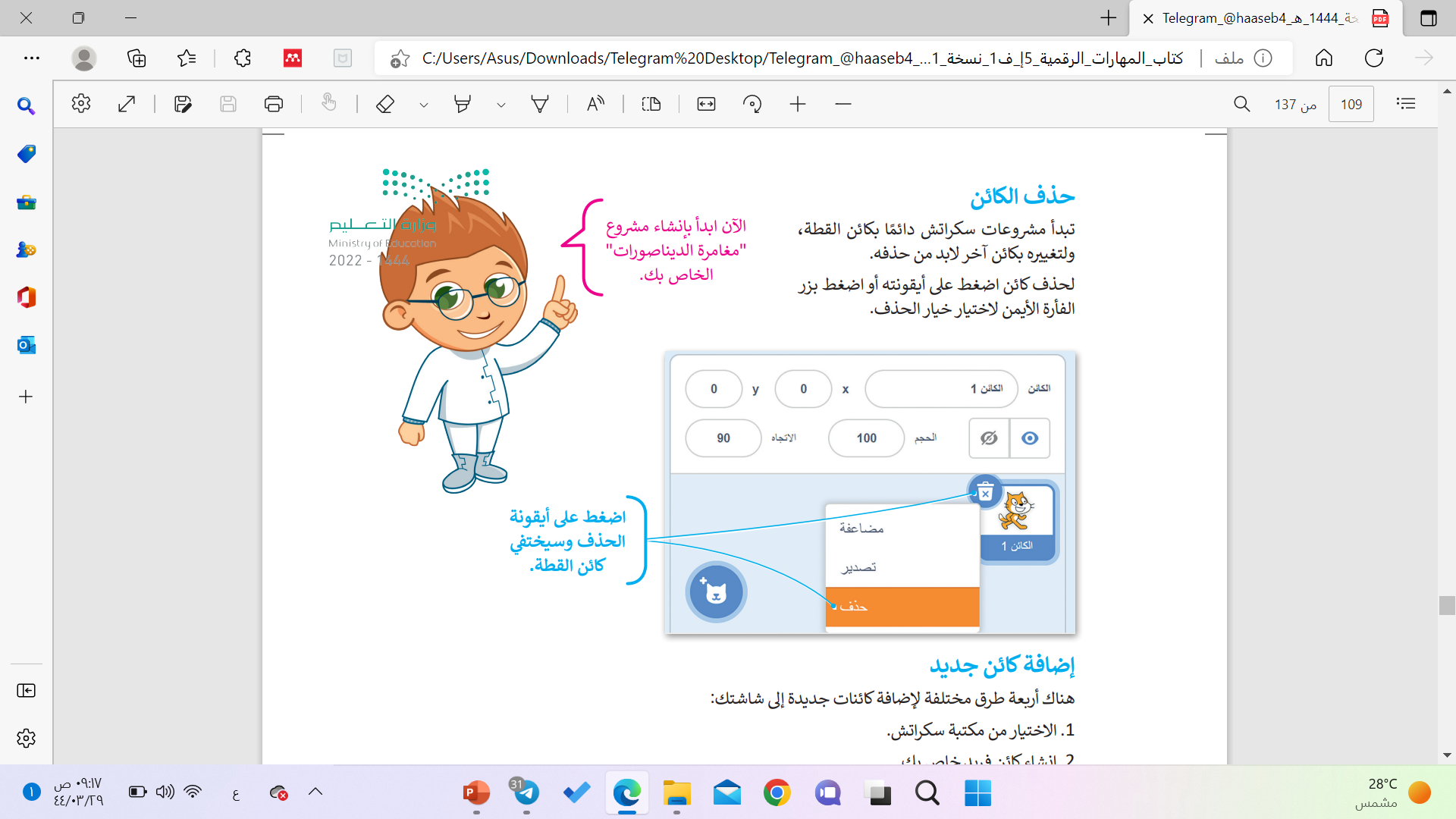 إضافة كائن جديد
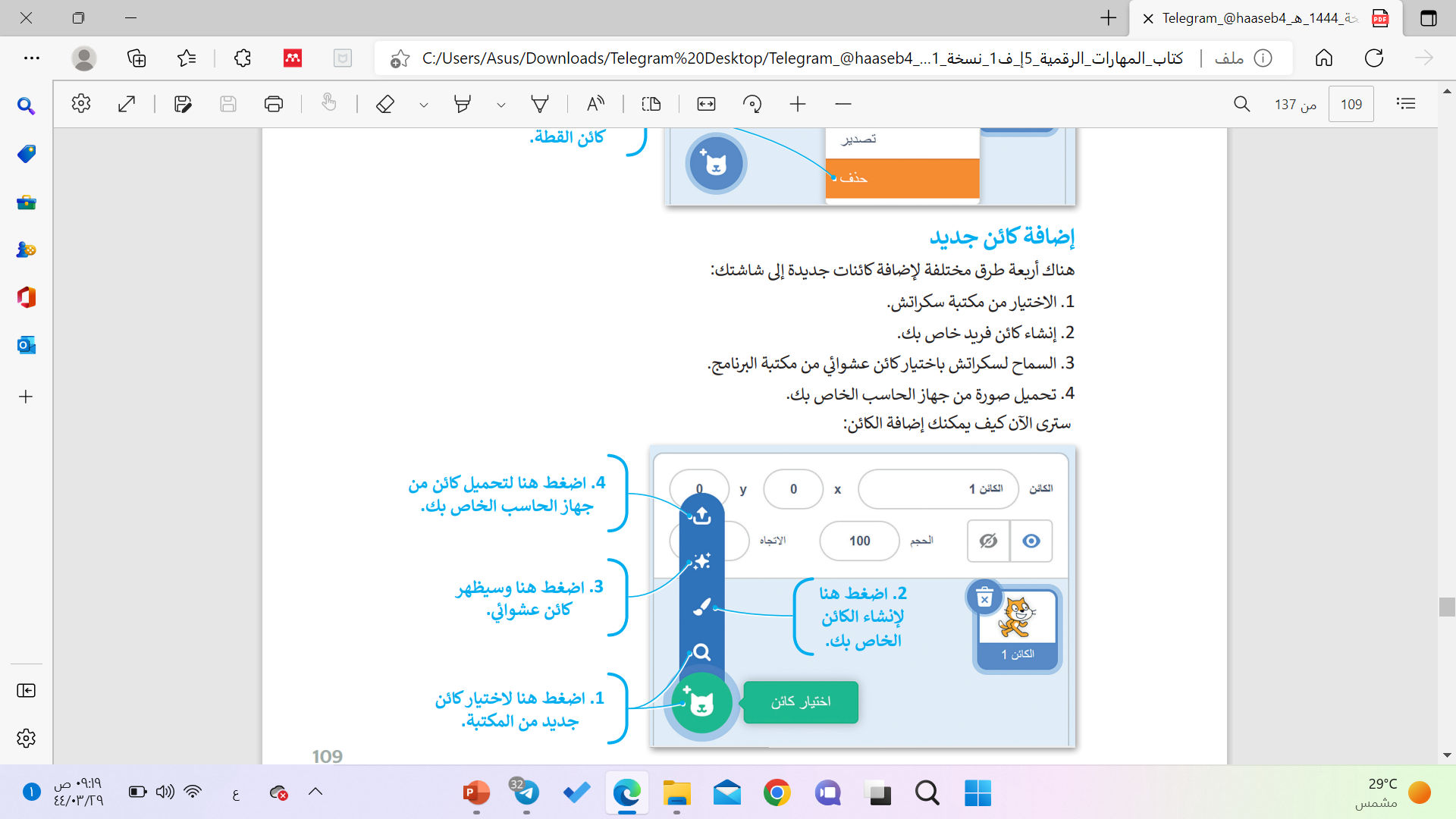 إضافة كائن جديد
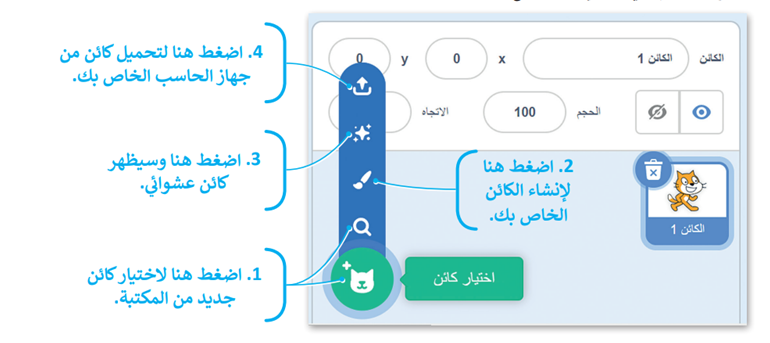 إضافة كائن جديد
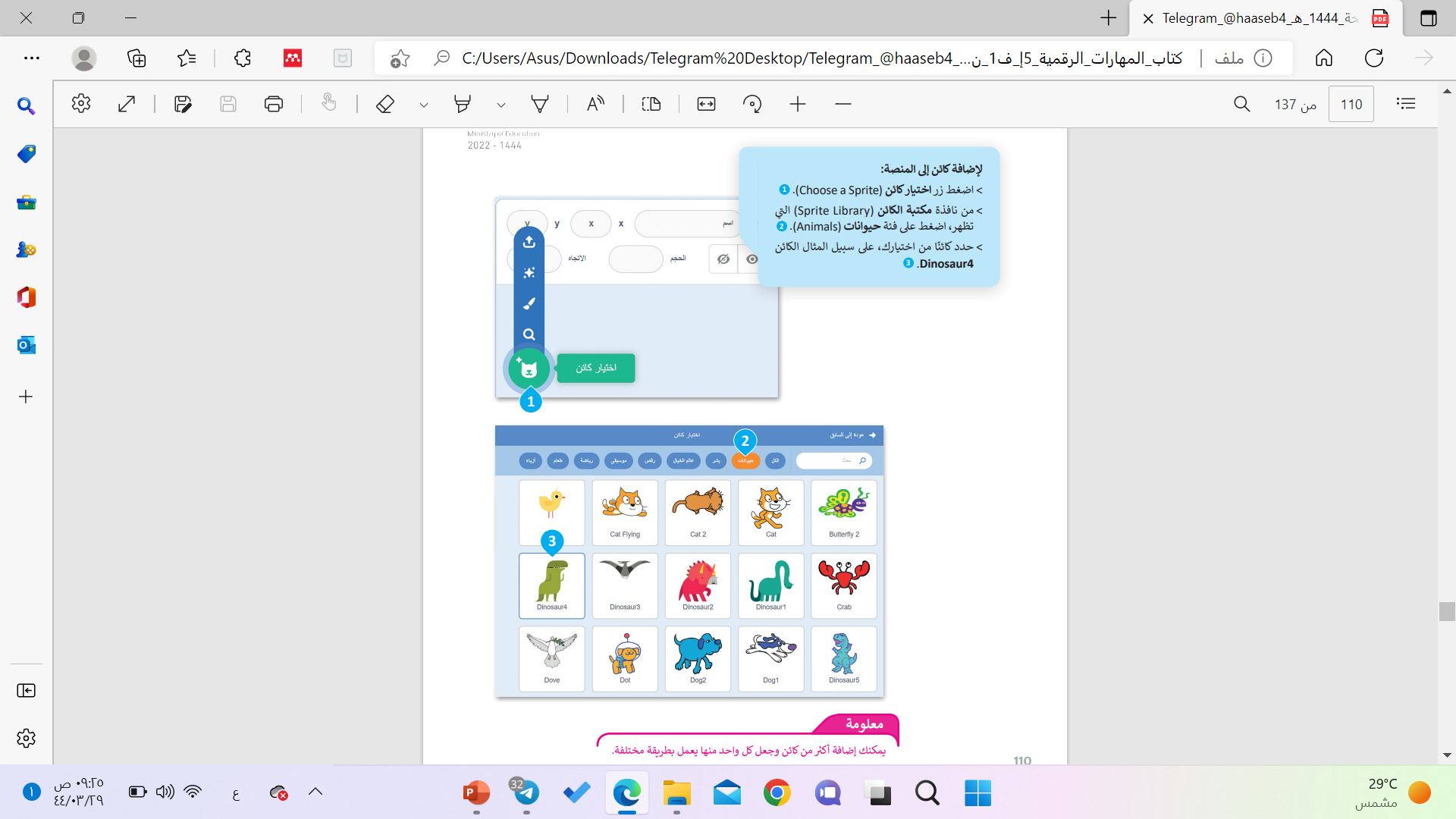 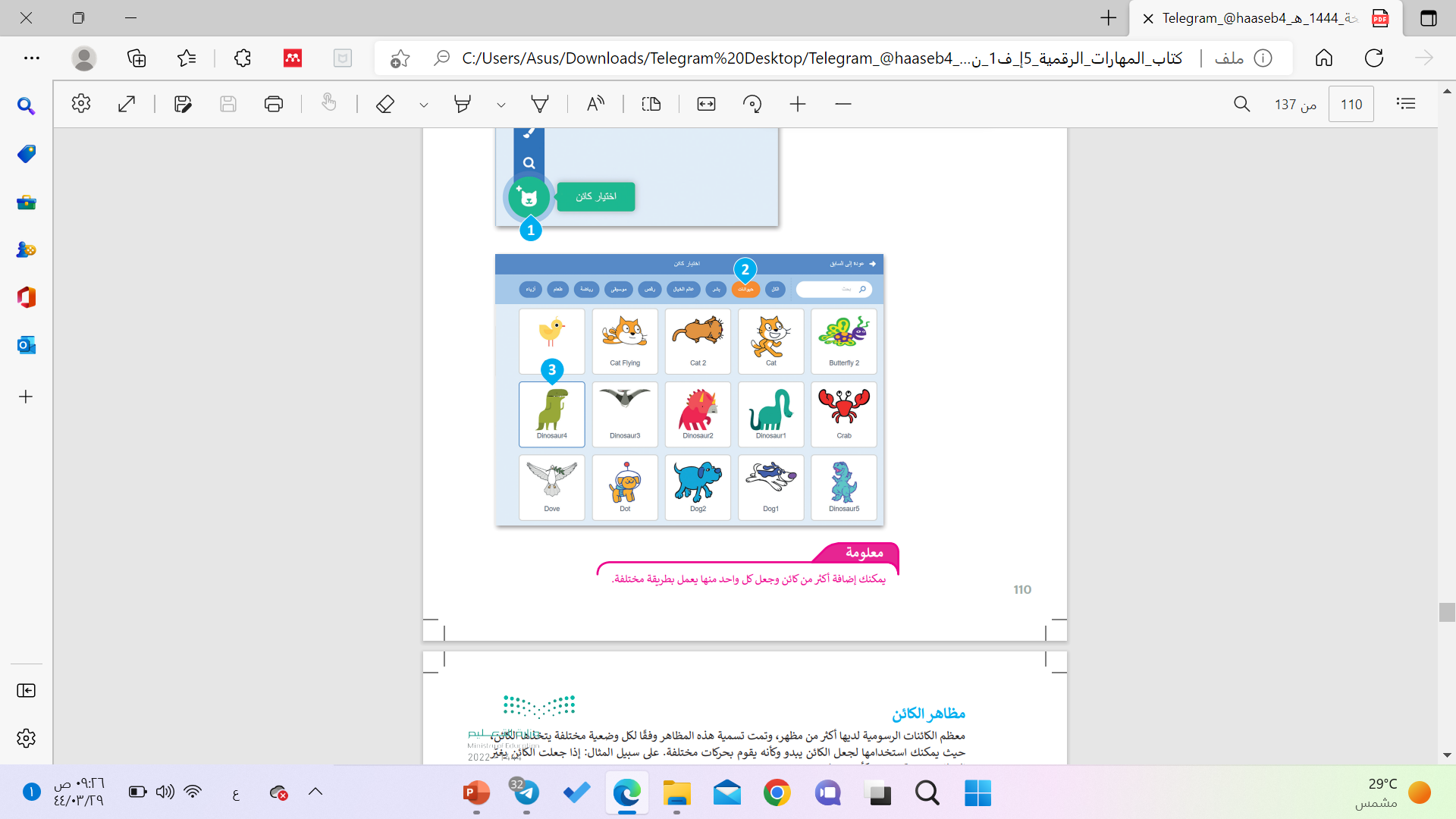 مظاهر الكائن
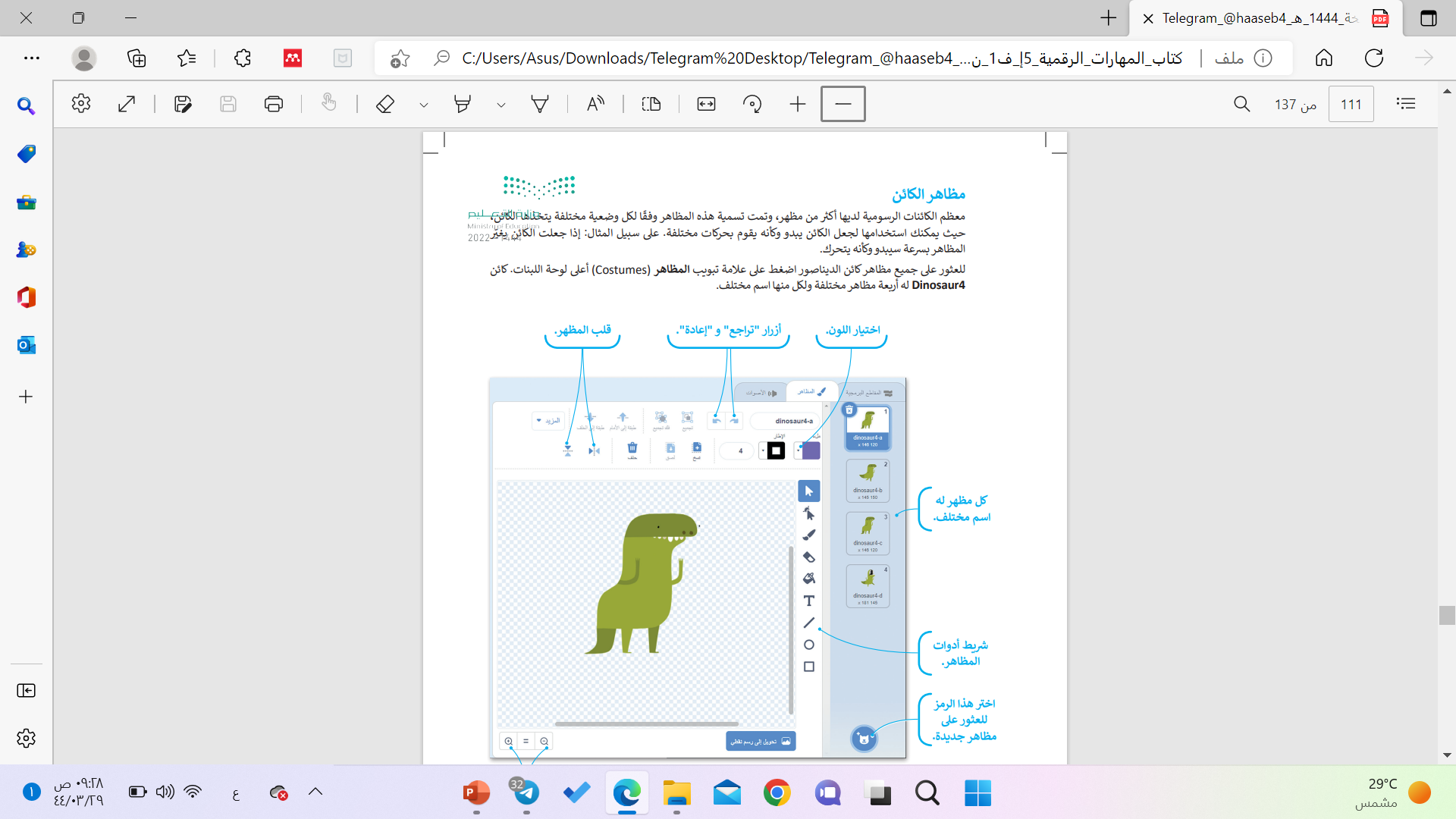 مظاهر الكائن
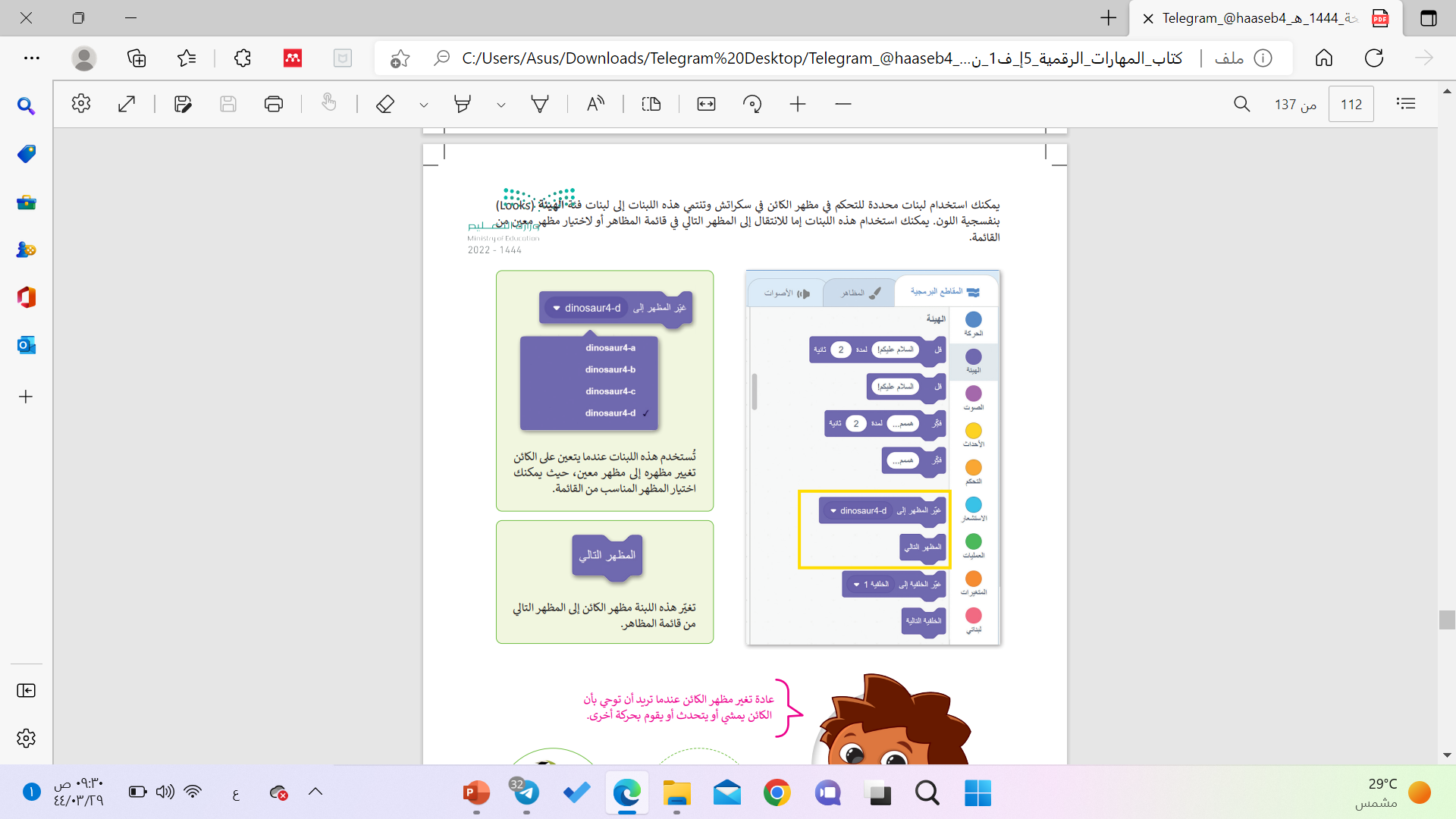 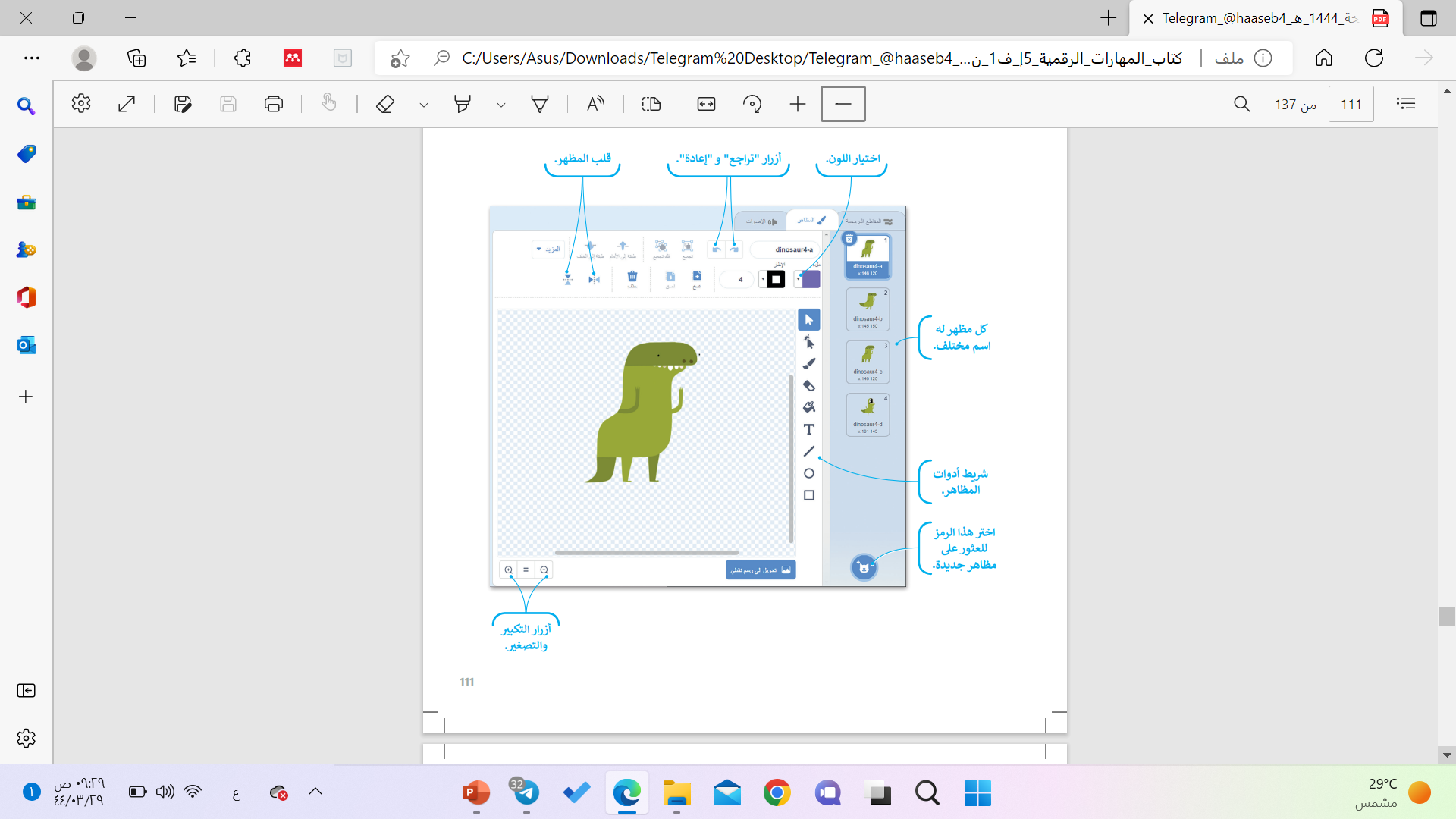 مظاهر الكائن
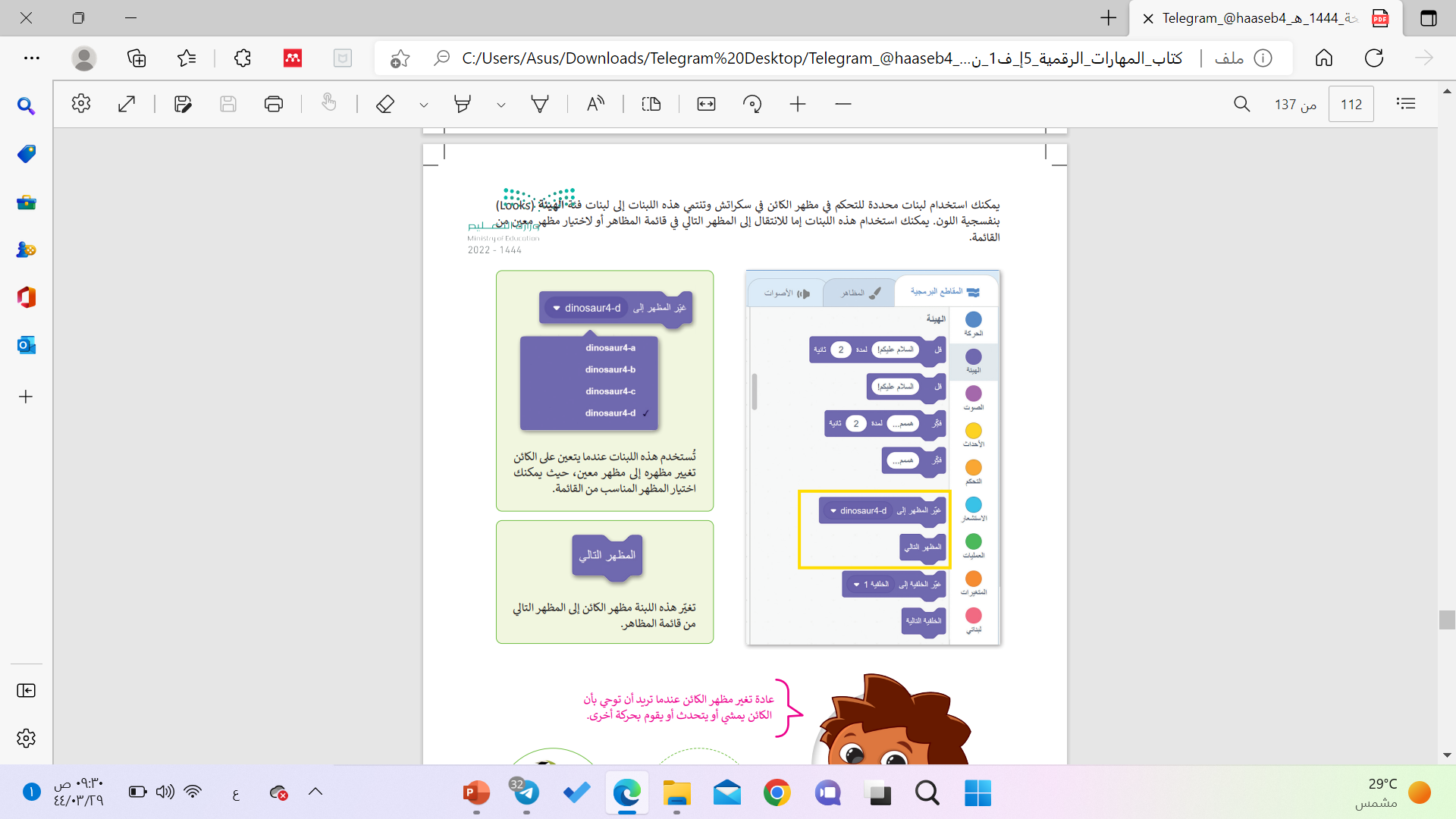 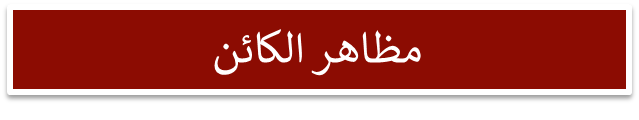 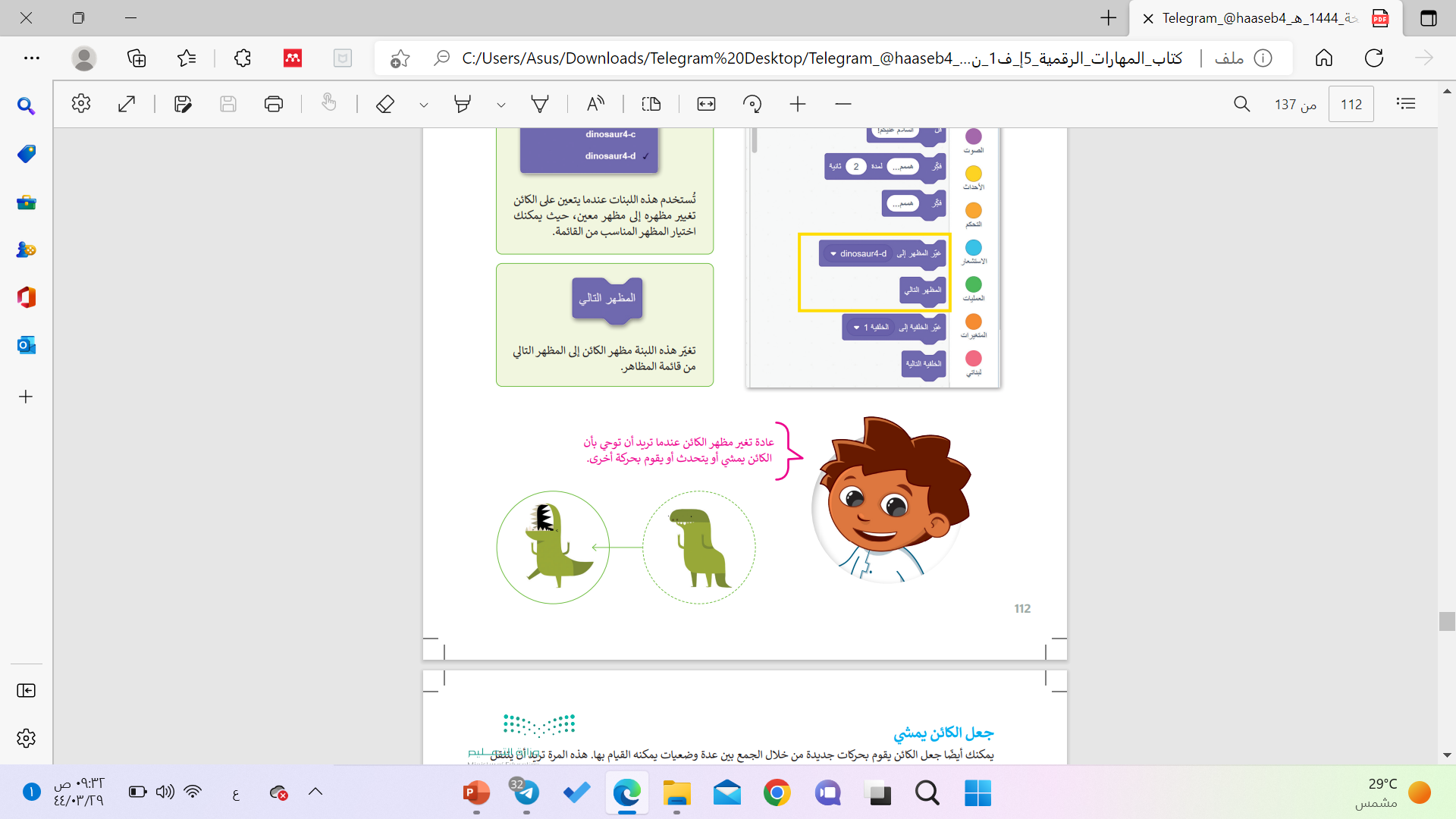 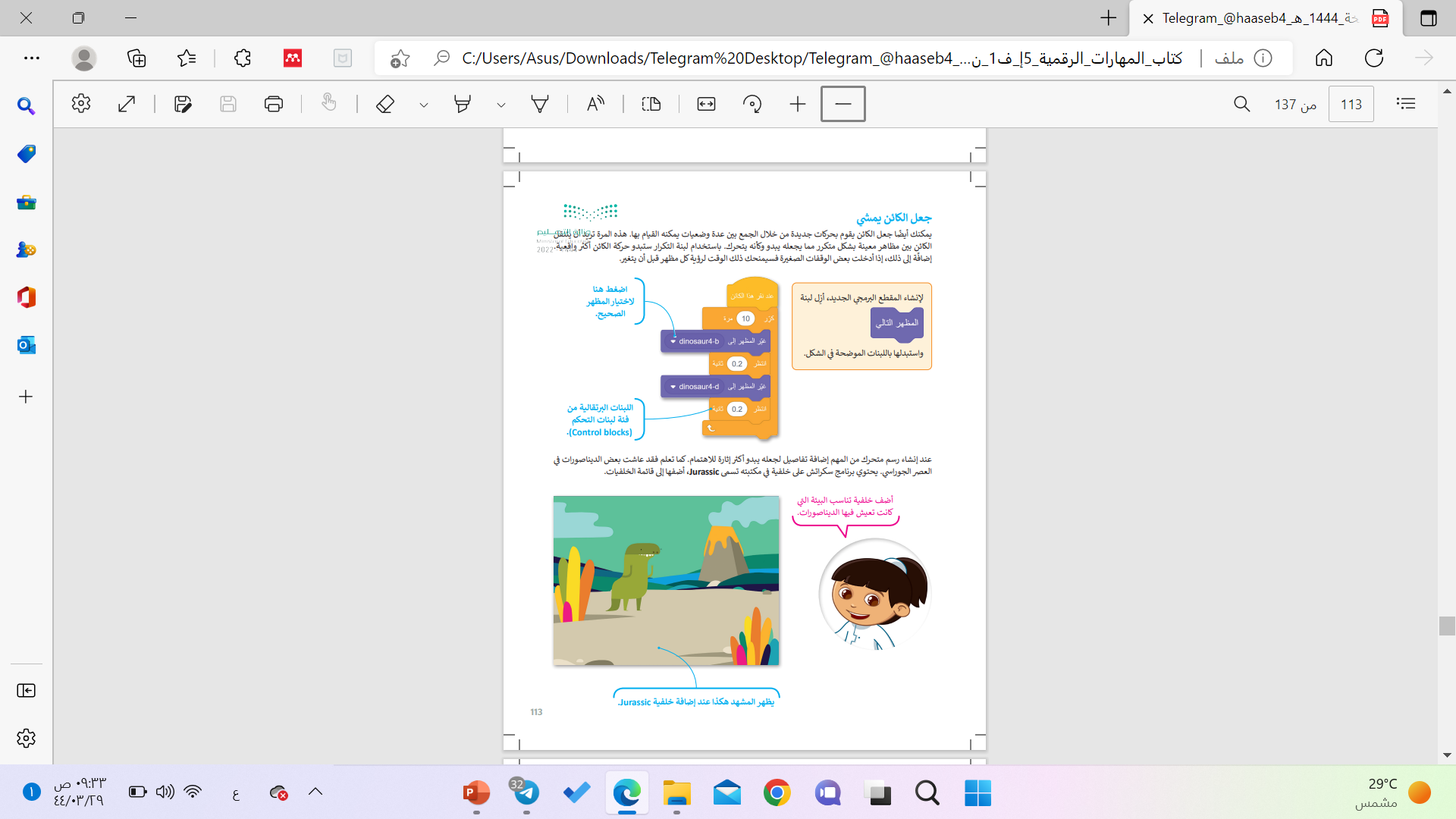 حركات الكائن
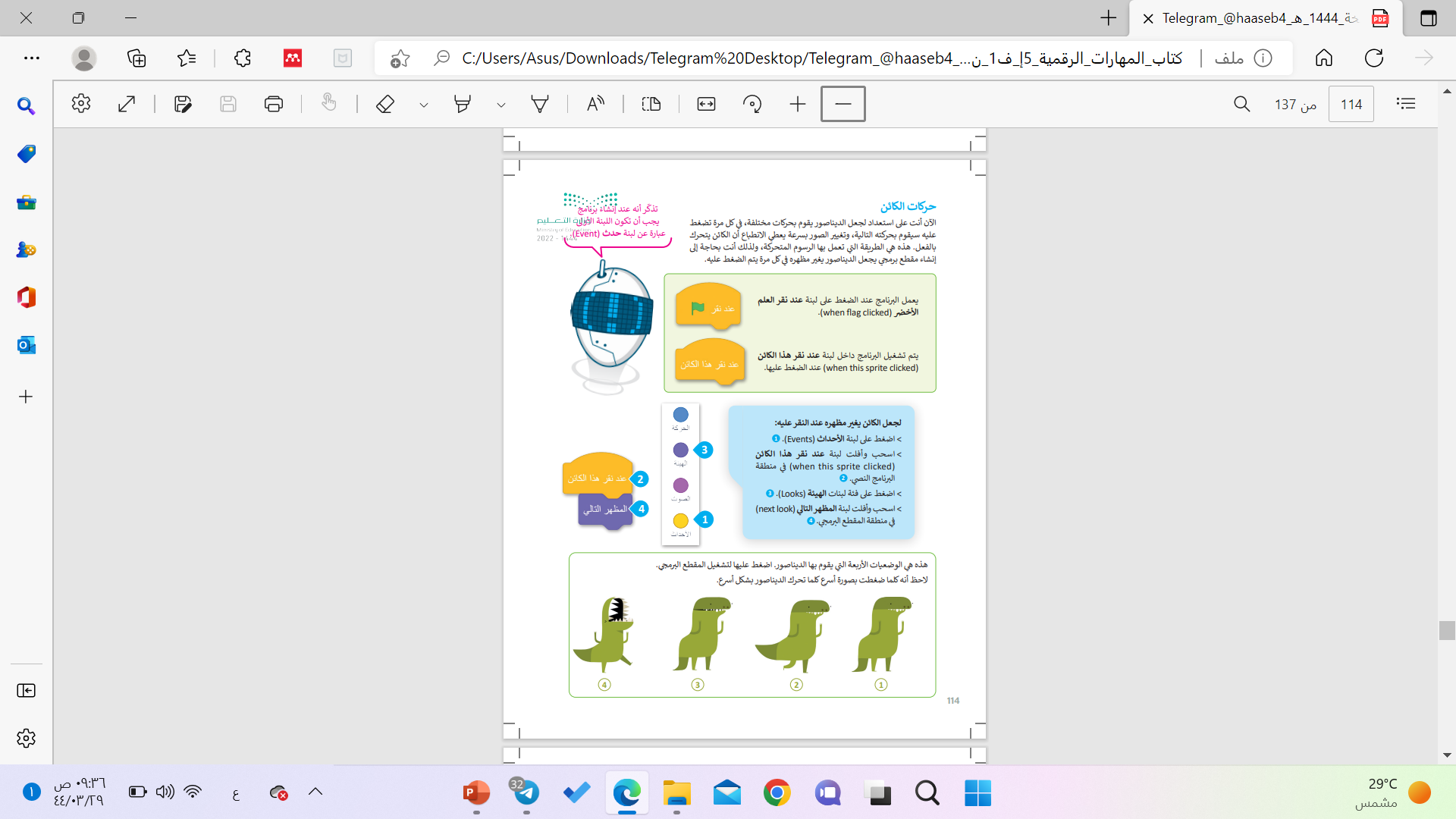 حركات الكائن
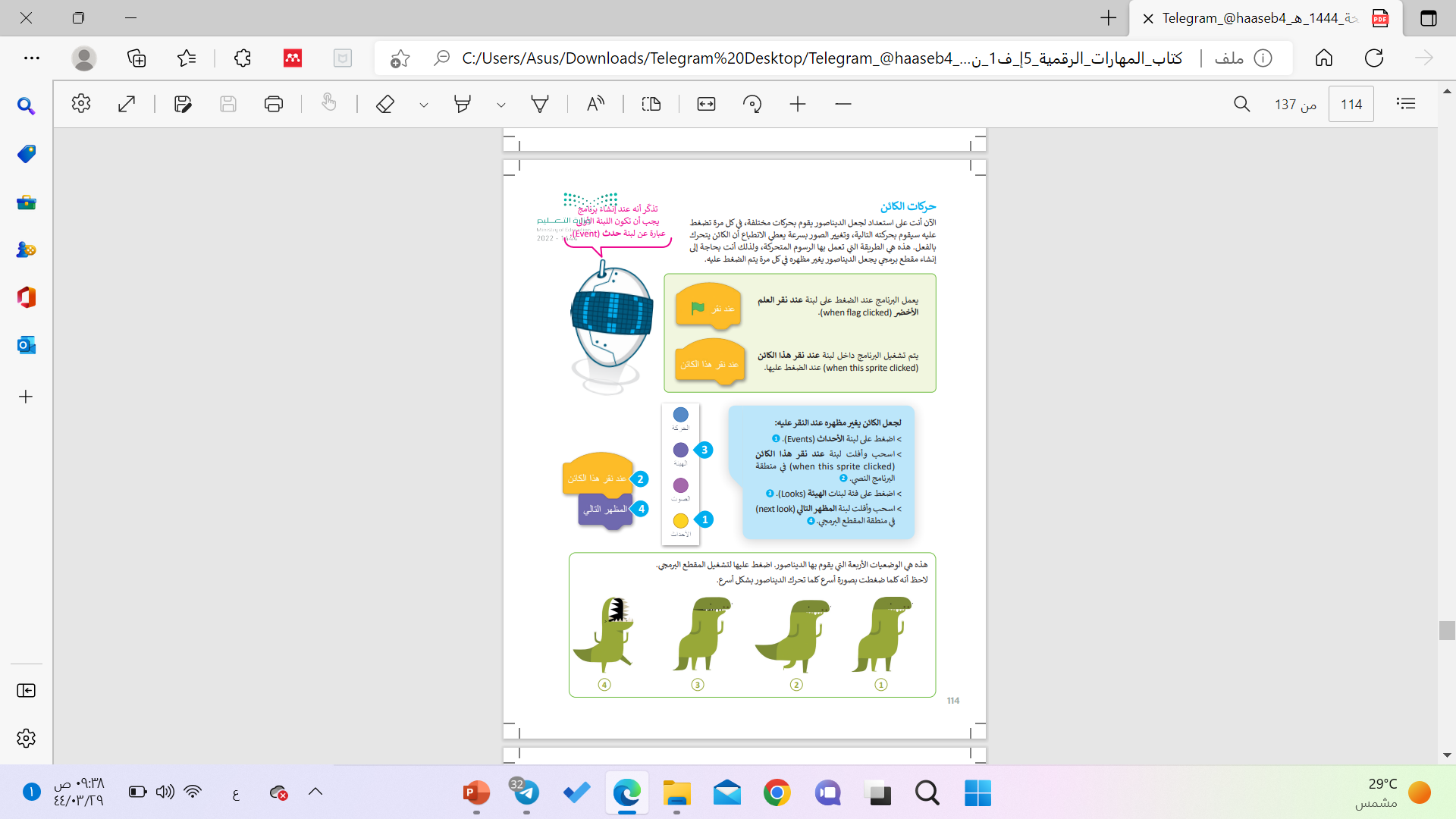 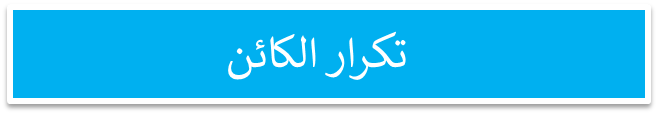 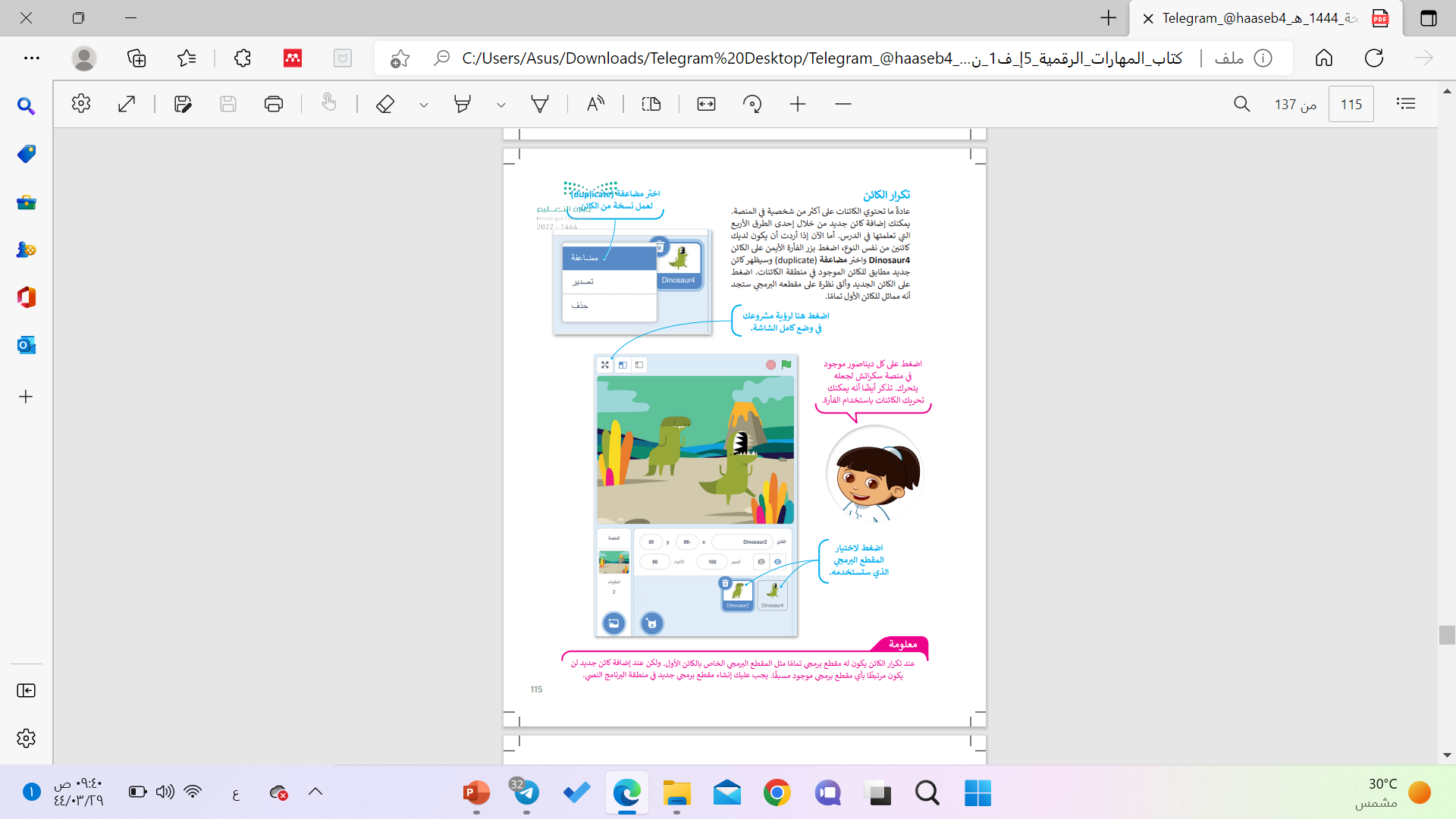 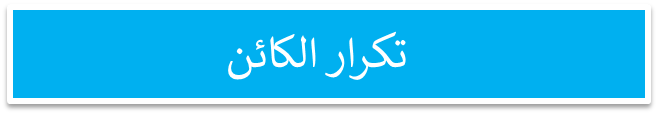 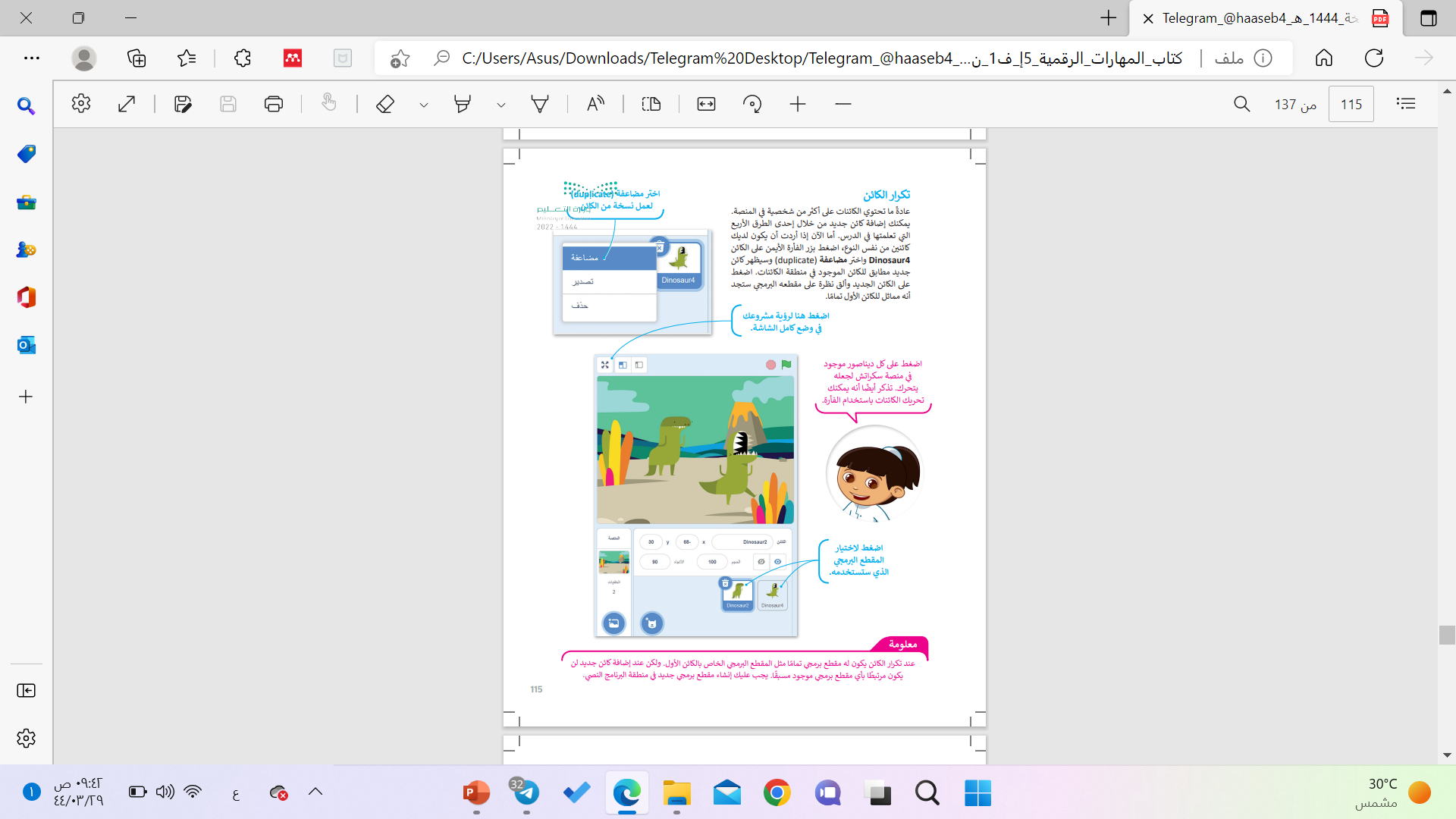 إضافة مؤثر صوتي للكائن
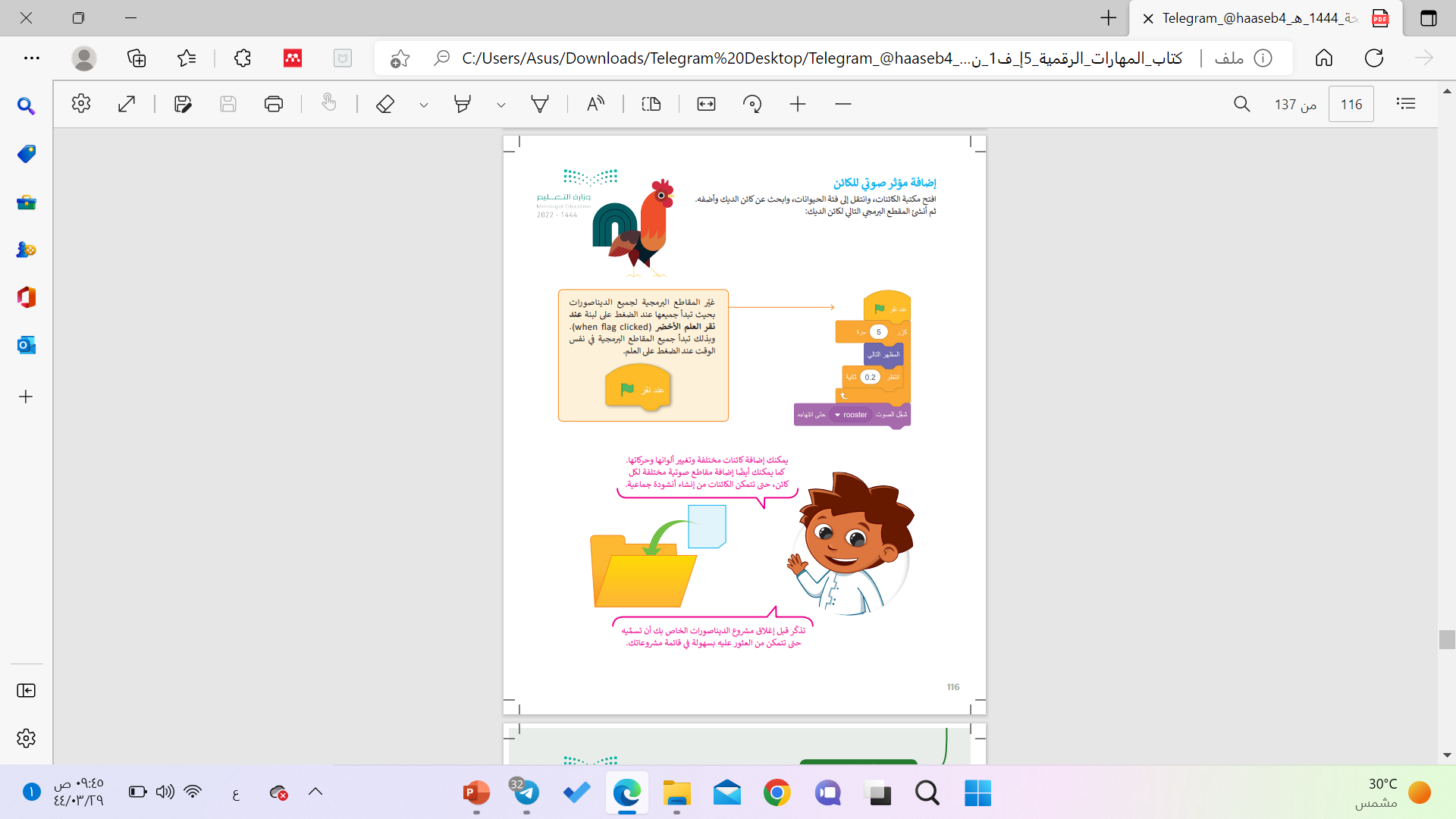 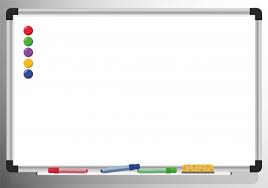 طالبتي

لنحلّ مع بعضنا هذا التدريب
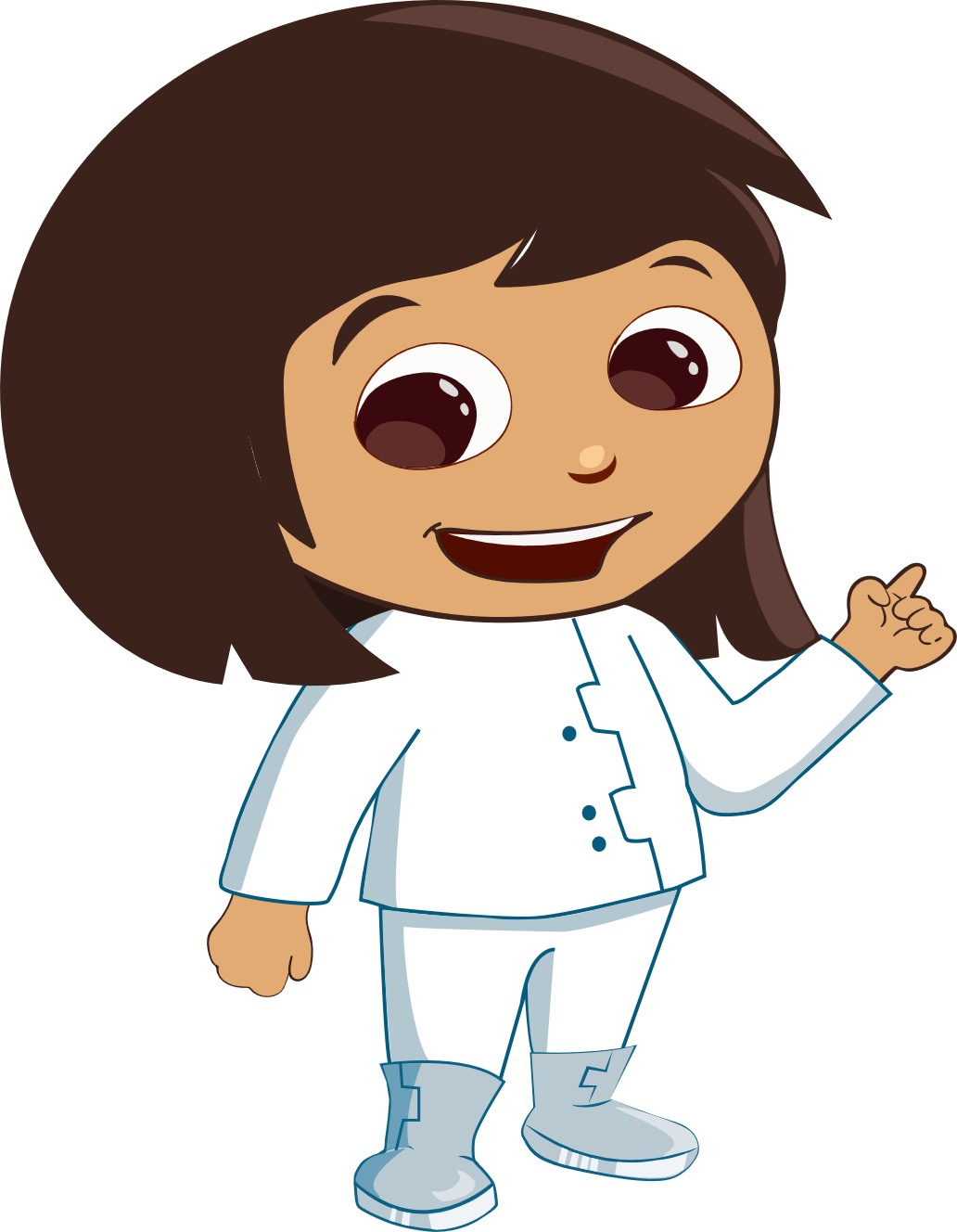 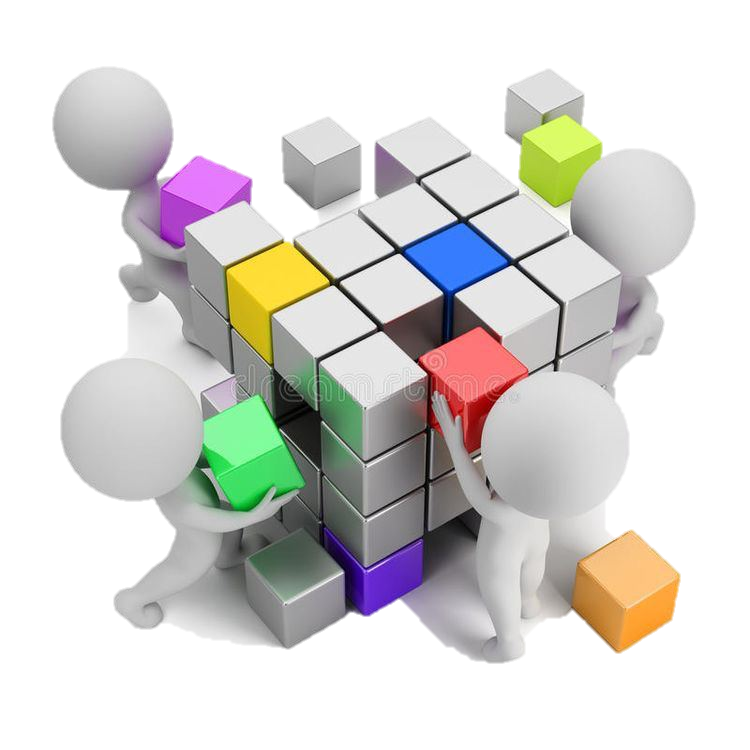 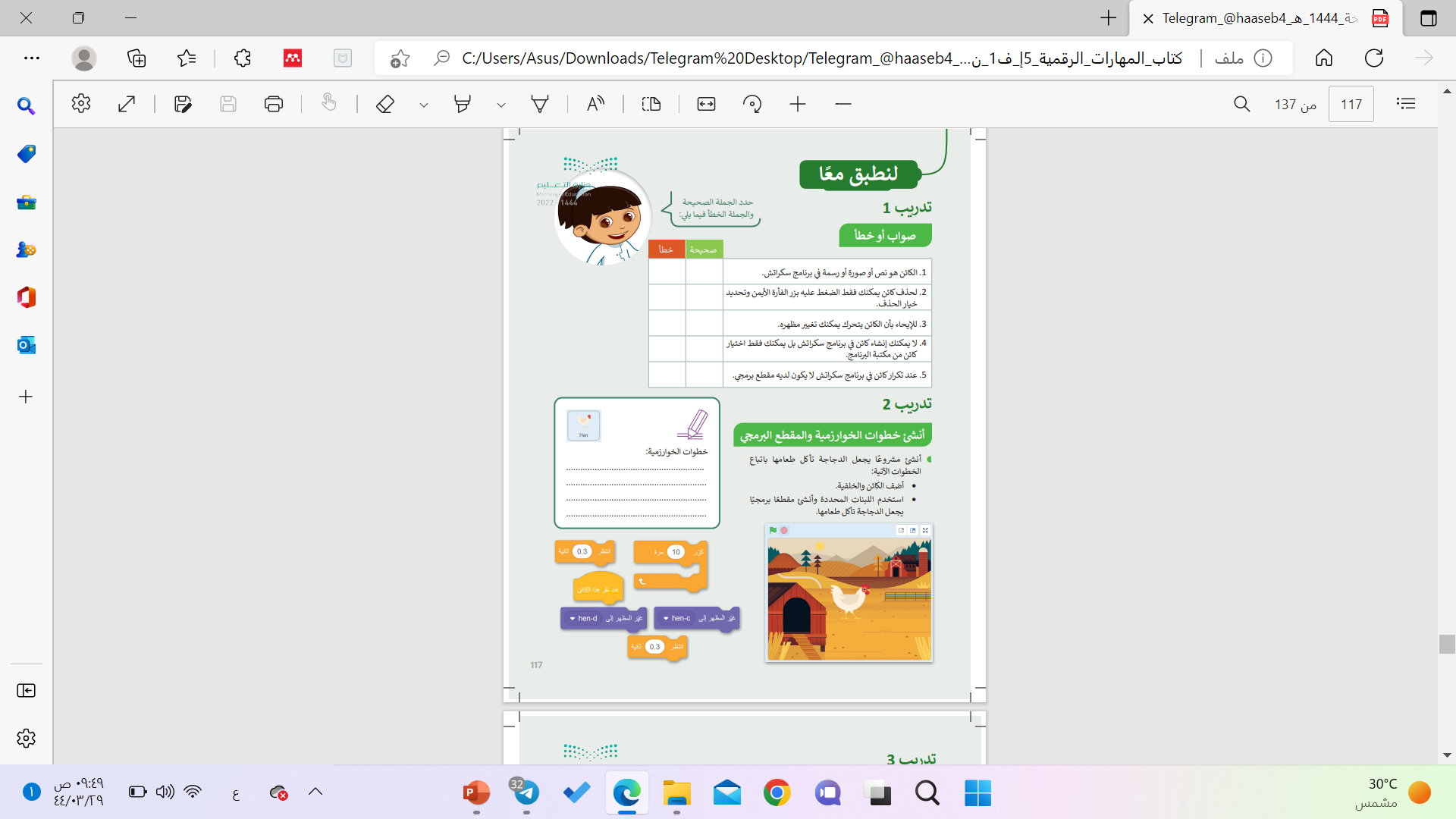 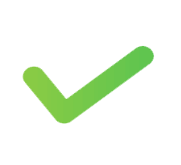 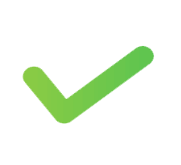 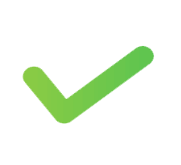 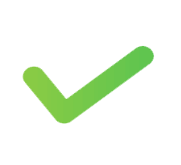 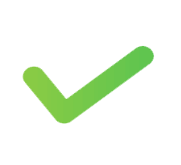 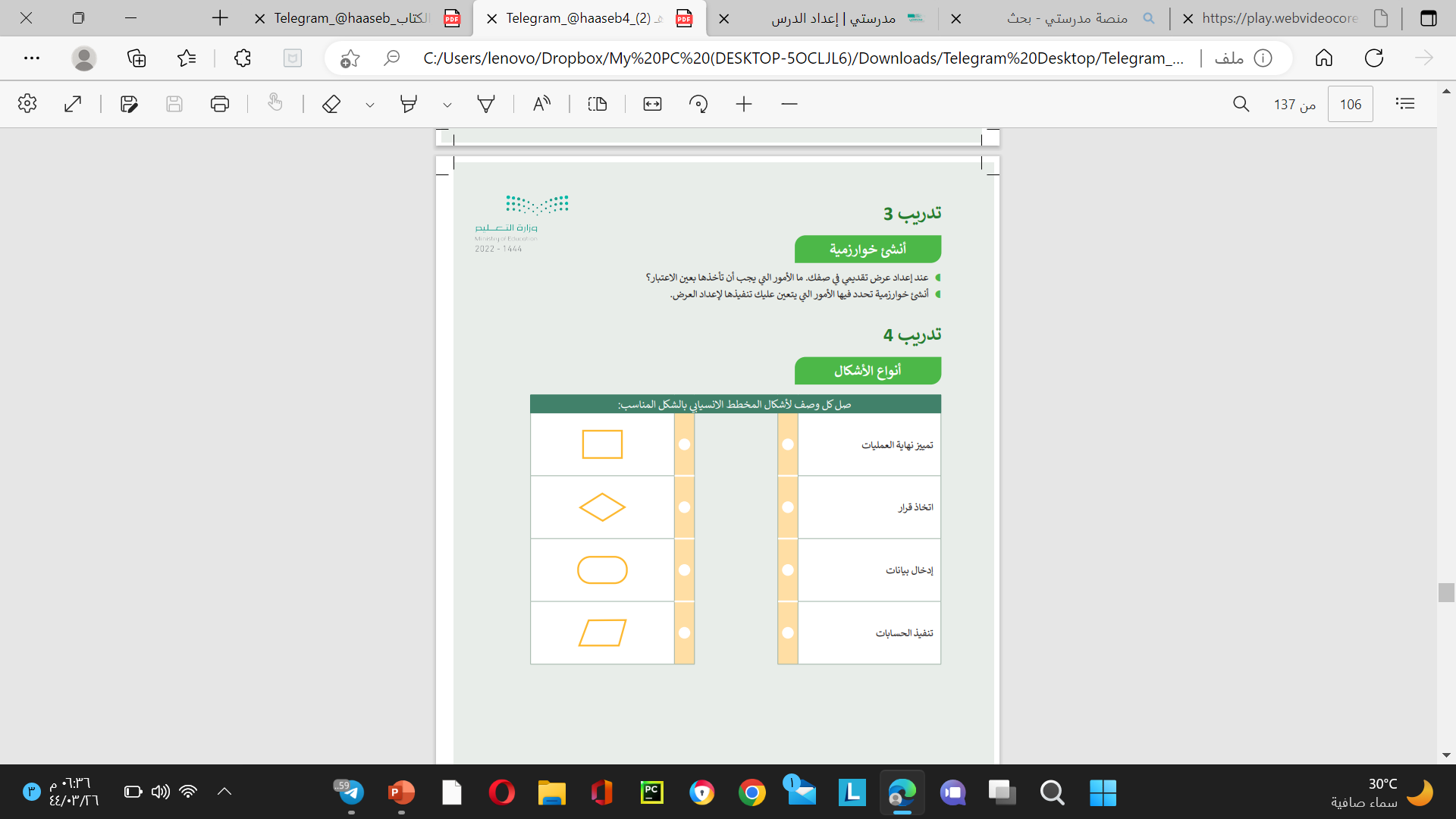 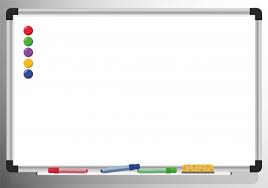 طالبتي 
لا تنسي الواجب ومراجعة الدرس على منصة مدرستي
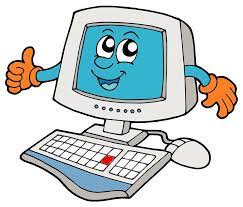 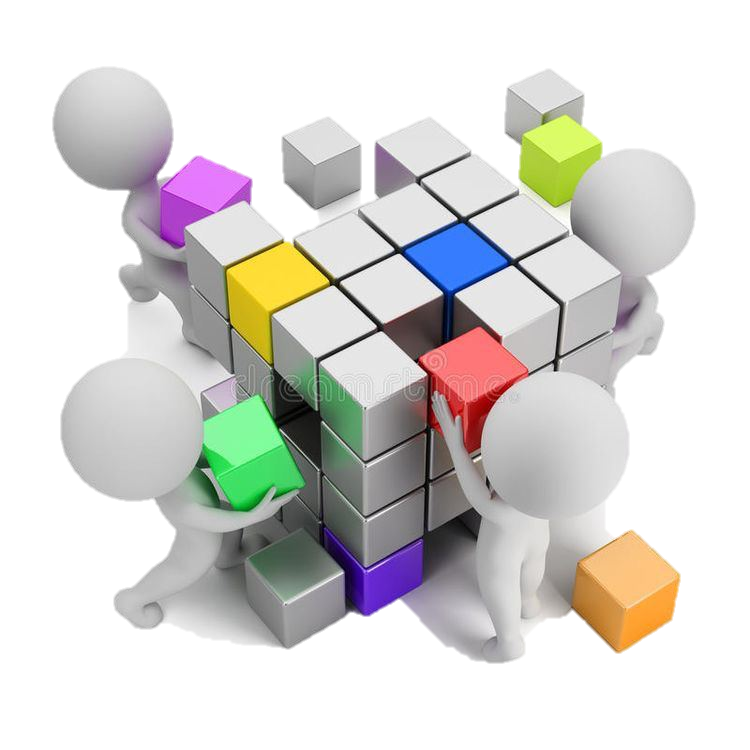 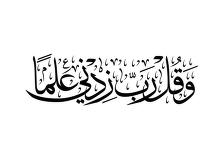 غاليتي .. تذكري دائماً قول الله تعالى (وقل رب زدني علماً) فيجب علينا تعلم كيفية التعامل مع الحاسب الآلي لنسعى جميعاً في تطور مملكتنا فالمملكة تركز على اتخاذ أسلوب جديد ومحسن لتسريع مراحل التطور المتعلقة بالتحول الرقمي وذلك من خلال تبني وتنفيذ أحدث أنظمة الاتصالات السلكية واللاسلكية وتكنولوجيا المعلومات والاتصالات وهذا يعتمد اعتماد تام على أجهزة الحاسب الآلي
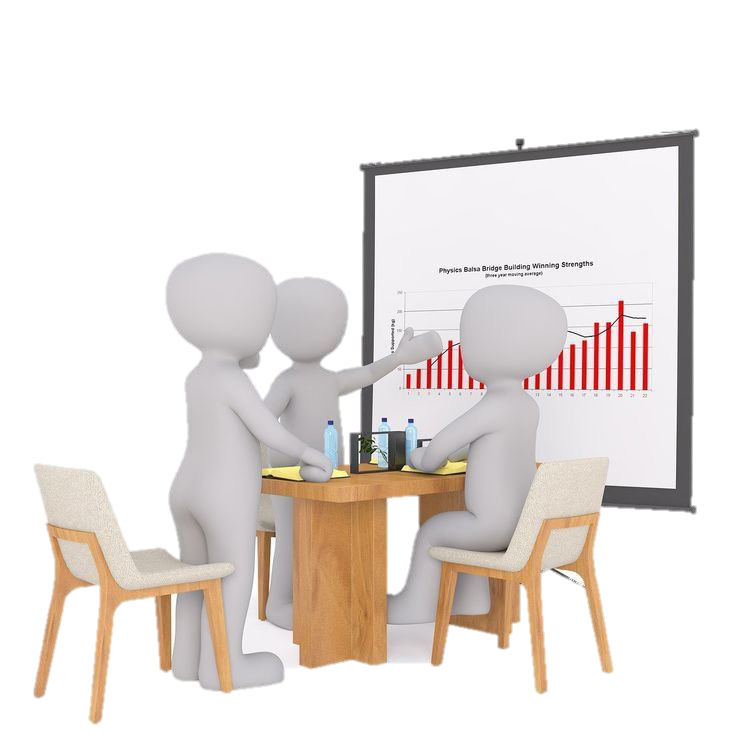 سبحانك اللهم وبحمدك اشهد أنه لاإله إلا أنت استغفرك وأتوب إليك
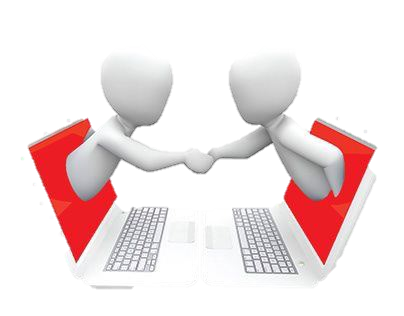